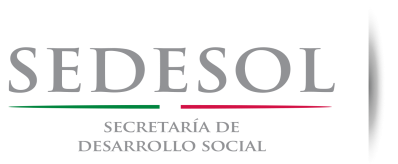 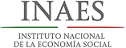 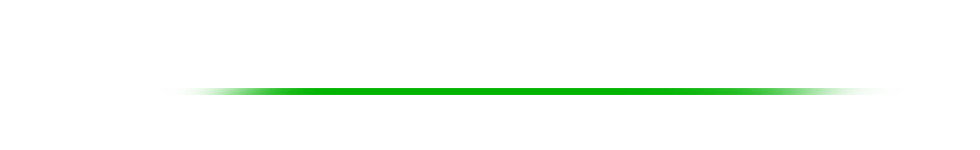 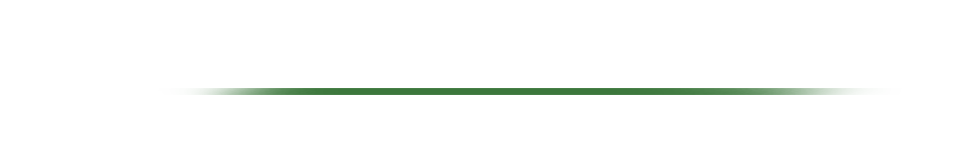 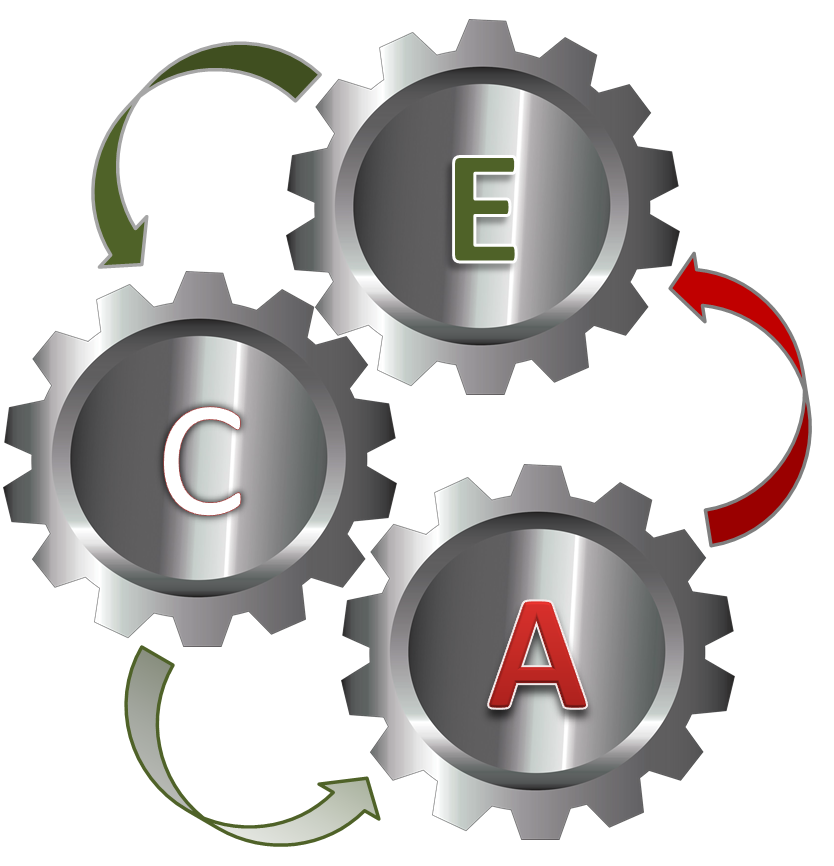 Estructura tu proyecto,
Construye,
Desarróllalo
y
Ahorra
Mecánica Operativa
del ECA para el ejercicio
fiscal 2018
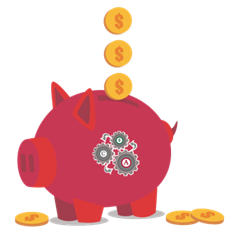 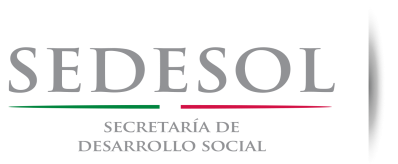 1. ¿Que es el ECA?
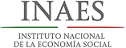 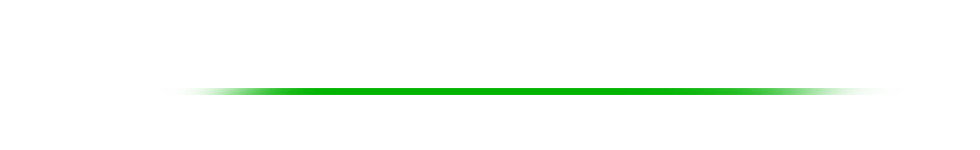 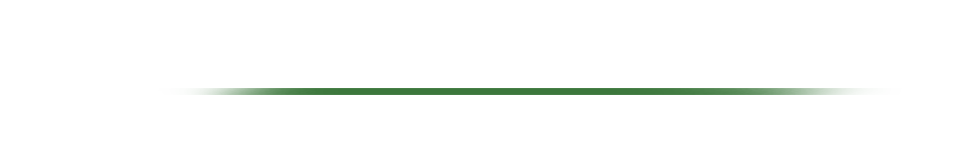 Es una estrategia del INAES para favorecer la inclusión financiera de los OSSE beneficiarios de apoyos para proyectos productivos.
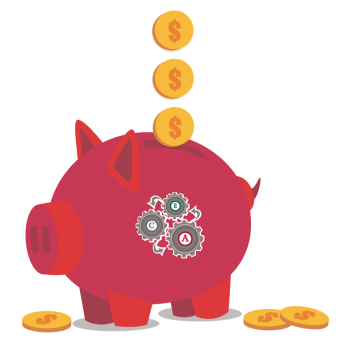 A través de este mecanismo de ahorro, los OSSE podrán capitalizar los recursos generados por su proyecto productivo, preferentemente en los OSSE de ahorro y crédito de la Banca Social autorizados por la Comisión Nacional Bancaria y de Valores, lo que les permitirá:
Acceder y hacer uso de los servicios financieros.

2) Incrementar su patrimonio, ya sea mediante la compra de activos, obtención de liquidez, o bien que sus ahorros puedan considerarse una garantía para recibir un crédito.

3) La Mezcla de recursos para mantener, fortalecer o hacer crecer su proyecto.

4) Crear un vínculo entre los OSSE y los OSSE de ahorro y crédito, para  promover la educación financiera y la mezcla de recursos.
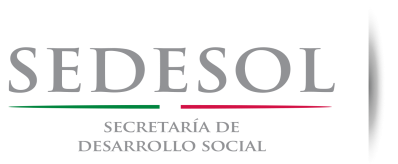 2. ¿Quiénes podrán adherirse al ECA?
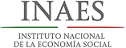 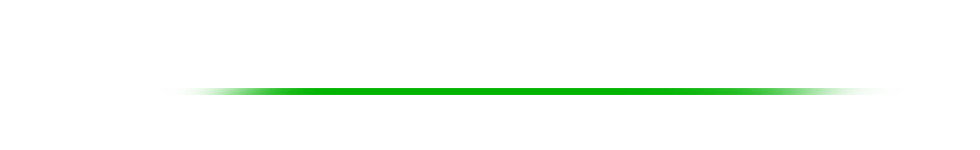 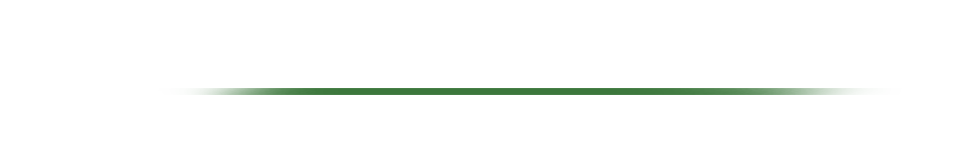 El ECA esta dirigido a los Organismos del Sector Social de la Economía (OSSE) que adoptan la forma de grupos sociales o de figuras jurídicas legalmente constituidas, específicamente a:
I.3 Apoyos para la implementación de proyectos productivos nuevos.

I.4 Apoyos para consolidación de proyectos productivos en operación (INTEGRA), en las submodalidades:

I.4.1 Desarrollo y consolidación de proyectos productivos en operación.

I.4.2 Vinculación de proyectos productivos en redes o cadenas de valor.
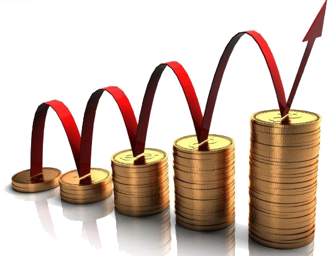 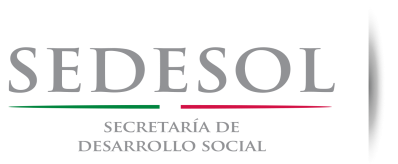 3. ¿Cómo podrán adherirse al ECA?
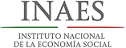 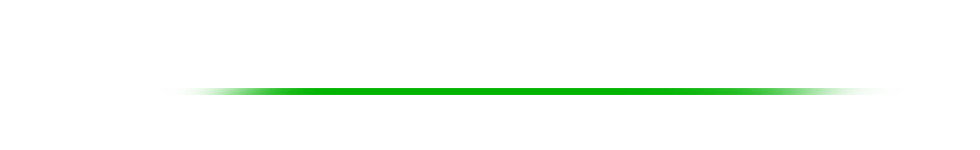 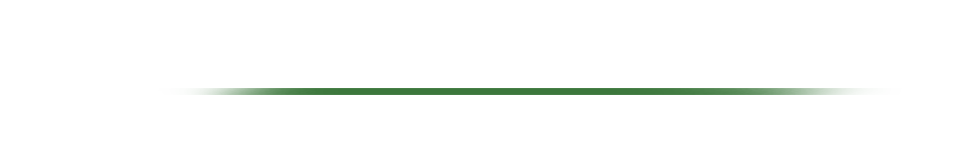 Los OSSE beneficiarios del INAES, que manifiesten su voluntad para adherirse al ECA, deberán sujetarse a los siguientes criterios:
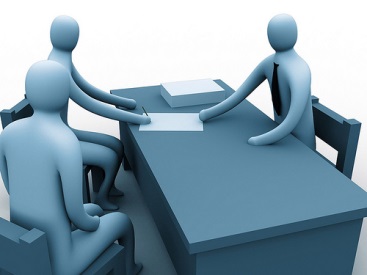 Solicitud de Apoyo. Los OSSE indicarán en su solicitud, si desean adherirse al ECA.



b) Notificación de la Autorización del proyecto. la Delegación del INAES del Estado que corresponda, brindará al OSSE beneficiario del INAES asesoramiento sobre las ventajas de adherirse al ECA, la diversidad de entidades financieras donde puede realizar su capitalización, el llenado del formato de adhesión y el contenido del calendario de capitalización.
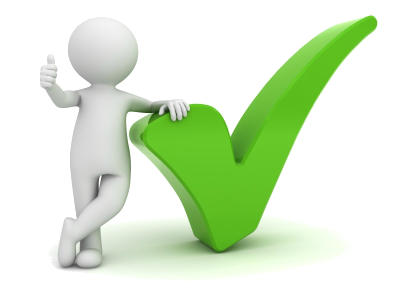 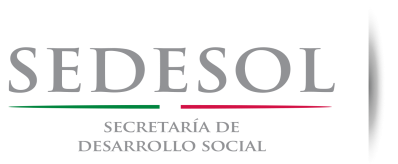 3. ¿Cómo podrán adherirse al ECA?
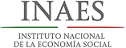 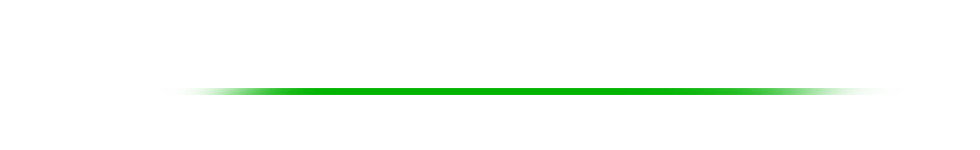 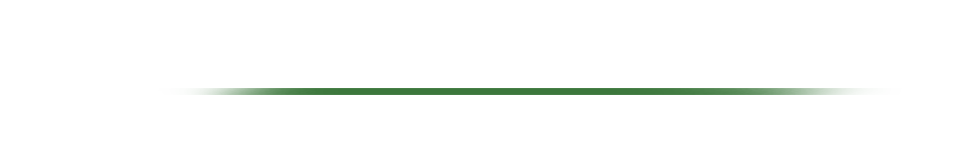 c) Apertura de cuenta. Los OSSE podrán elegir una entidad financiera de la Banca Social, o de la Banca de Desarrollo o de la Banca Comercial, con la cual deberán suscribir el documento (contrato o documento análogo) que aplique para el tipo de cuenta que más se ajuste a sus intereses y necesidades, misma que será utilizada exclusivamente para la capitalización, sin que se combinen recursos provenientes de otros ingresos.
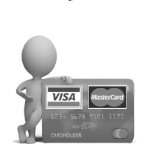 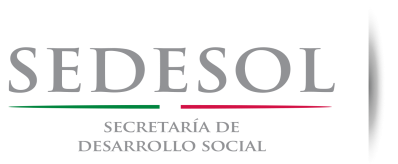 3. ¿Cómo podrán adherirse al ECA?
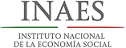 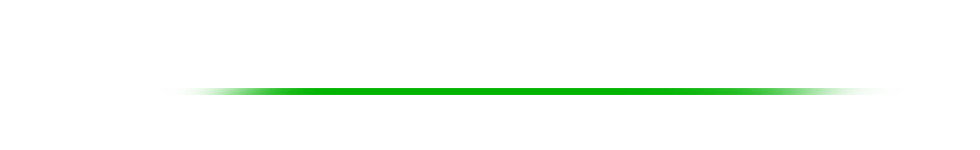 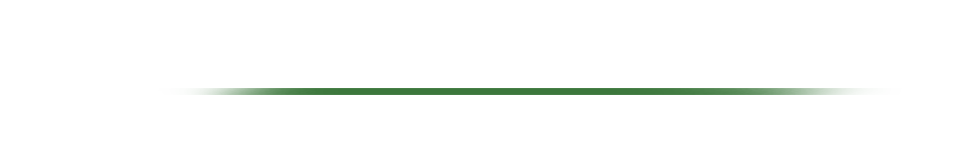 Llenado del “Formato de Adhesión al Esquema de Capitalización de Apoyos (ECA)”. En dicho formato se incluirá entre otros aspectos el porcentaje a capitalizar que será como mínimo un 20% y un máximo del 100% del total del apoyo autorizado, así como la entidad financiera elegida, además deberá de acompañarse de la propuesta de calendario de capitalización, que realice el propio OSSE beneficiario, considerando los depósitos a realizar y las salidas de recursos para reinvertirlos en su actividad productiva.
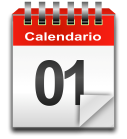 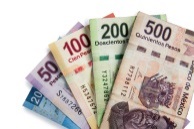 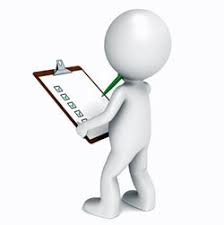 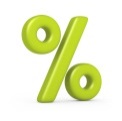 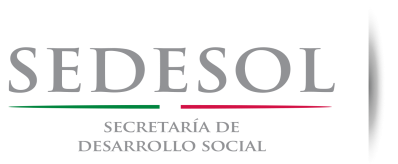 3. ¿Cómo podrán adherirse al ECA?
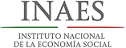 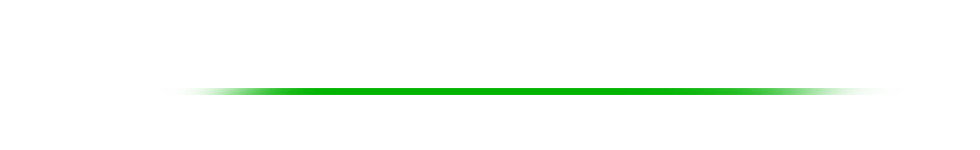 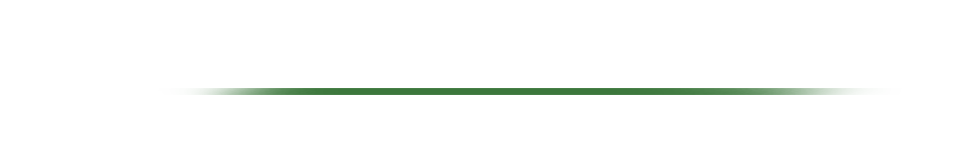 e).- Formalización de la adhesión. Se considerará formalizada la adhesión al ECA una vez que el OSSE beneficiario entregue a la Delegación del INAES correspondiente los siguientes documentos:

Formato de Adhesión al Esquema de Capitalización de Apoyos (ECA).

Acta Circunstanciada Firmada (Asesoramiento).

Modelo de Calendario de Capitalización del ECA. 


 Copia del contrato o documento análogo suscrito con la entidad financiera elegida.
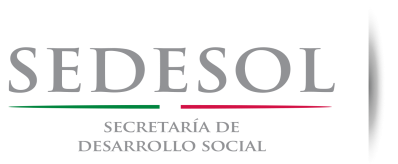 4. ¿Dónde podrán aperturar su cuenta?
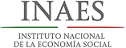 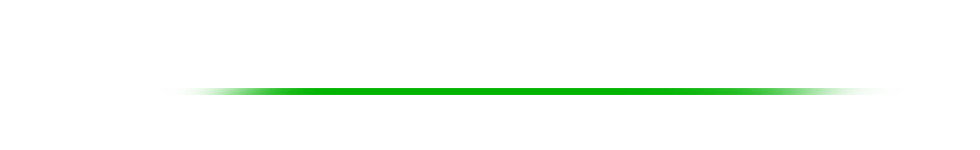 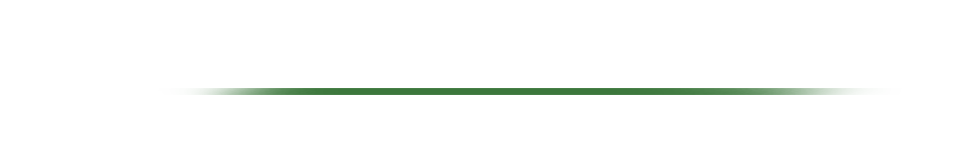 El OSSE suscribirá contrato de apertura de cuenta o documento análogo con la Entidad Financiera elegida. La cuenta será utilizada exclusivamente para realizar los depósitos correspondientes a su calendario de capitalización sin que se combinen recursos provenientes de otros ingresos.
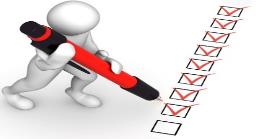 Titular de la cuenta. La cuenta podrá estar a nombre del OSSE legalmente constituido, o la persona designada como representante legal o social del OSSE.
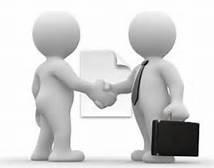 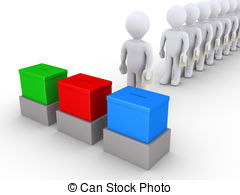 Beneficiaria (s) o Beneficiario (s) de la cuenta. Se elegirá de entre las o los integrantes del OSSE, a la (s) beneficiaria (s) o beneficiario (s) de la cuenta aperturada.
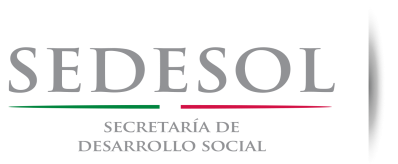 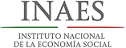 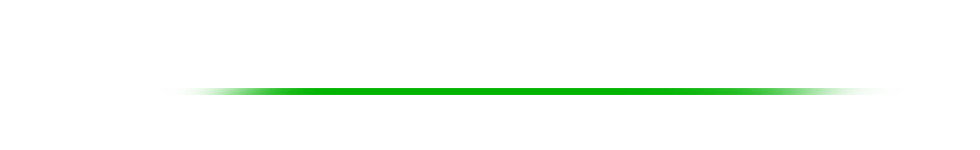 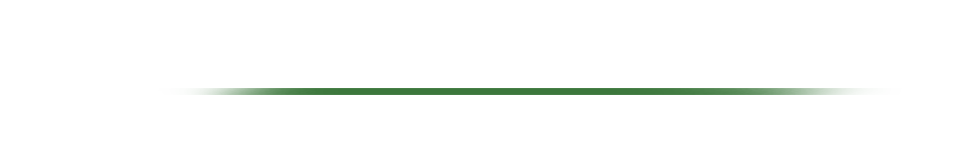 5. ¿Cuál es la forma de acreditar que el OSSE esta al corriente de la Capitalización?
Copia del Estado de cuenta o documento análogo. Cuando el OSSE beneficiario del INAES así lo requiera, podrá solicitar a la Entidad Financiera elegida, que se emita el o los documentos en los que se vea reflejado los depósitos realizados conforme a la calendarización propuesta y el saldo disponible a la fecha de su emisión, los cuales deberán ser presentados ante la Delegación que le corresponda  para su debida acreditación.
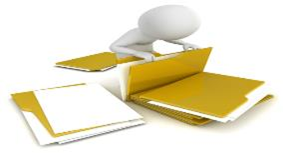 NOTA: Es de resaltar que la capitalización que decida realizar el OSSE beneficiario del INAES en cualquier entidad financiera no constituye pago alguno al INAES y por ende no es causa de incumplimiento ante éste; por lo tanto la o el socio integrante del OSSE beneficiario del INAES, no adquiere deuda con la entidad financiera elegida.
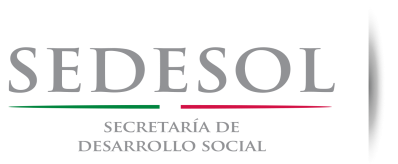 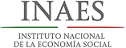 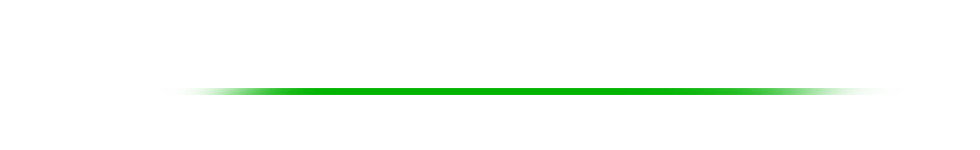 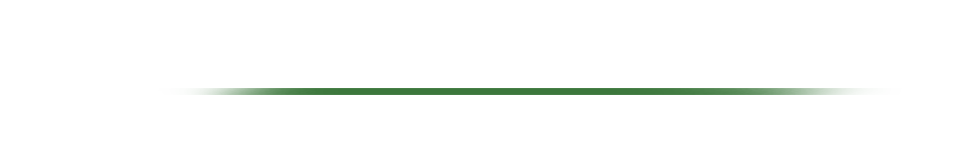 6. ¿Cuales son  los apoyos adicionales y ventajas para los OSSE beneficiarios adheridos al ECA?
Además los OSSE beneficiarios adheridos al ECA, que se encuentren al corriente en su calendario de capitalización, podrán gozar del criterio establecido en las Reglas de Operación para priorizar la asignación de recursos para los apoyos del Programa.
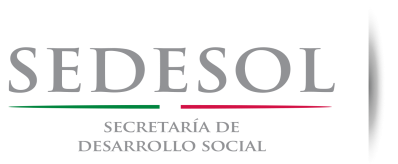 7. Participación de la Banca Social.
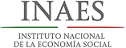 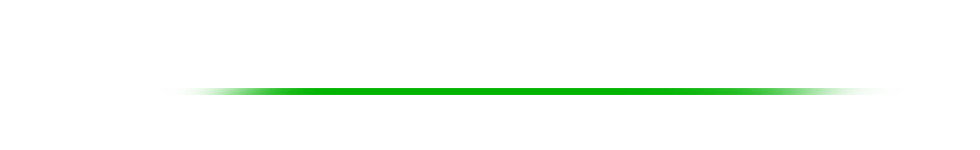 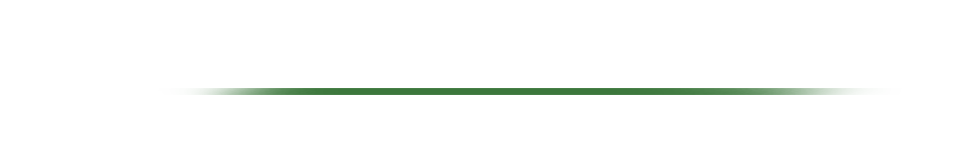 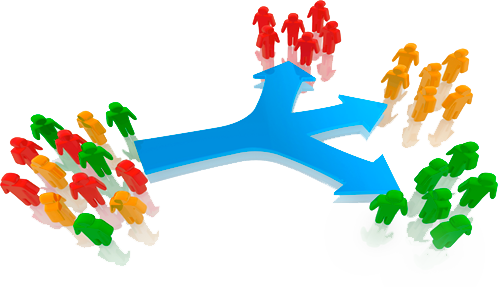 Si el OSSE elige una entidad financiera de la Banca Social, deberá suscribir el documento (contrato o documento análogo) que aplique para el tipo de cuenta que más se ajuste a sus intereses y necesidades, es decir de ahorro, a plazo o retirable en días preestablecidos.
Los OSSE de ahorro y crédito (Banca Social), que capten beneficiarios del programa y operen el ECA, recibirán información de los apoyos adicionales a los que pueden acceder.
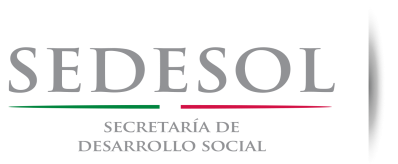 7. Participación de la Banca Social.
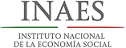 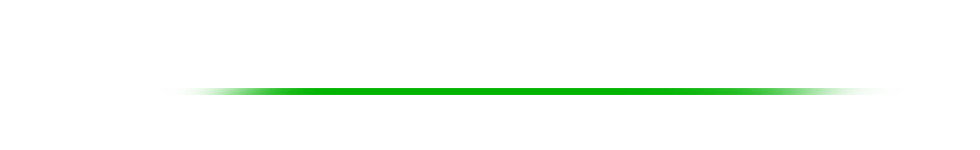 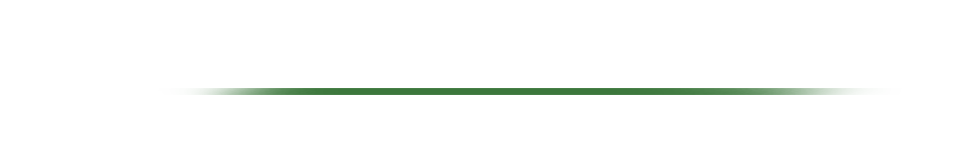 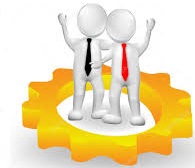 Los OSSE de ahorro y crédito que tengan entre sus socias y socios a integrantes de OSSE beneficiarios de apoyos del INAES adheridos al ECA a partir del ejercicio fiscal 2014 y que acrediten haberles brindado servicios de educación financiera o bien otorgado un crédito para proyectos productivos a empresas sociales, podrán acceder al número de apoyos adicionales establecidos para la Banca Social, siempre que entreguen a la Delegación que le corresponda:
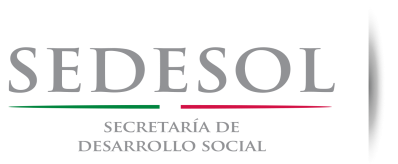 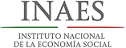 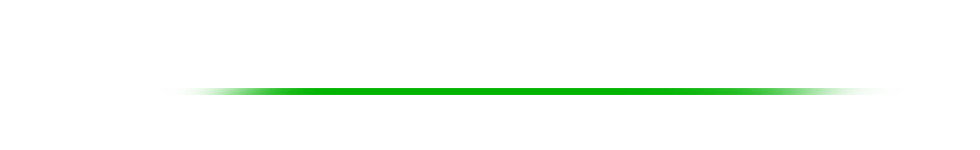 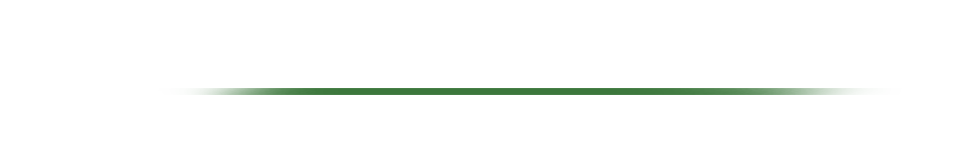 8. ¿Cuales son los Apoyos adicionales para los OSSE de Ahorro y Crédito (Banca Social)?
III.1 Apoyos para el Fortalecimiento Institucional y Desarrollo de Capacidades
de la Banca Social (apoyos en efectivo).
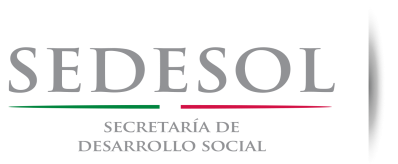 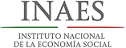 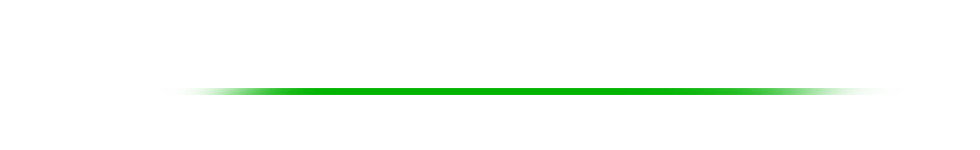 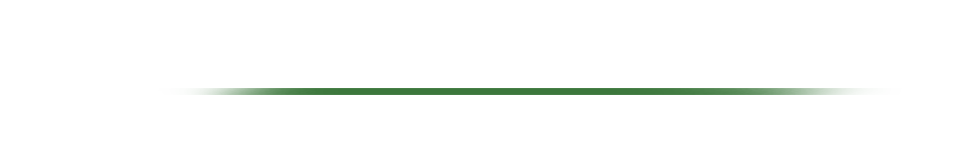 8. ¿Cuales son los Apoyos adicionales para los OSSE de Ahorro y Crédito (Banca Social)?
Eventos de capacitación para Banca Social (apoyos en especie)
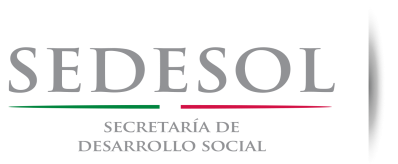 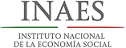 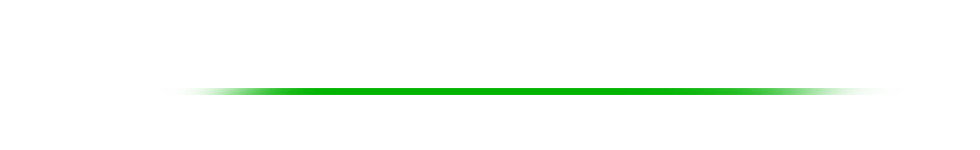 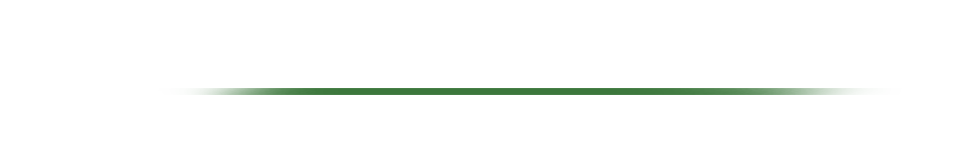 9. ¿De que forma los OSSE de ahorro y crédito  acreditan su participación en el ECA?.
Los OSSE de Ahorro y crédito que quieran acceder al número de apoyos adicionales establecidos para la Banca Social, deberán presentar: 

Informe firmado por la o el representante legal relativo a las actividades realizadas en el marco de la educación financiera proporcionada, acompañado de lo siguiente: 

Copia de las listas de asistencia respectivas que incluyan:

El nombre completo, CURP y firma de las y/o los participantes.
Nombre o razón social del OSSE al que pertenecen. 
Fecha de las sesiones llevadas a cabo.
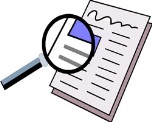 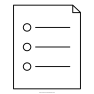 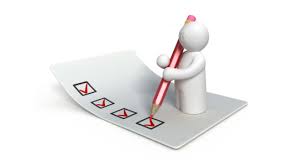 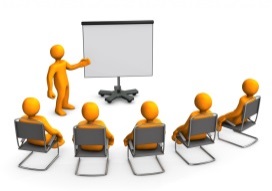 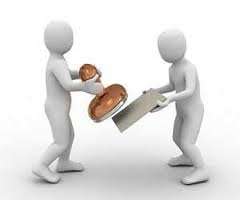 Tratándose de créditos otorgados para proyectos productivos a empresas sociales, el documento donde se acredite que alguna socia o socio integrante de un OSSE beneficiario del INAES recibió un crédito productivo posterior al apoyo otorgado por el INAES.
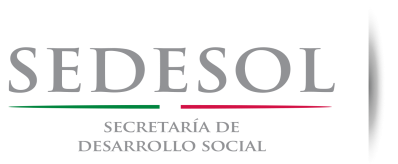 10. Procedimiento ECA-2018.
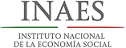 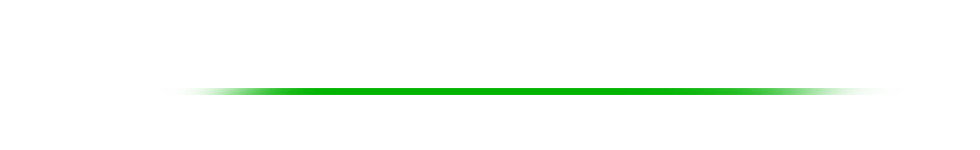 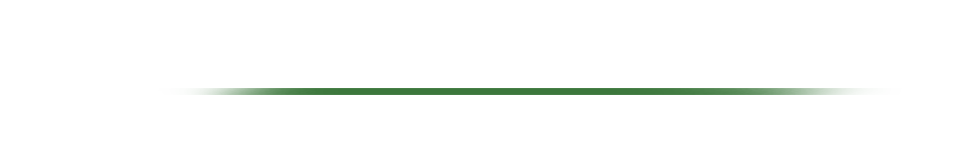 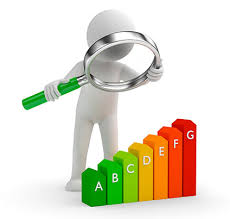 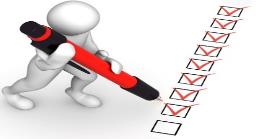 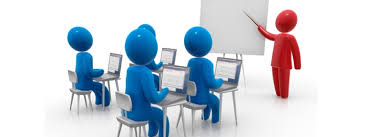 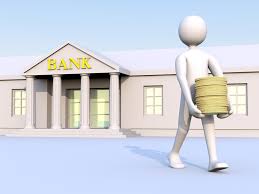 La Delegación entregará el Formato de Adhesión al ECA (anexo 12) y el Modelo de Calendario de Capitalización del ECA a los OSSE interesados.
El INAES brinda información a los OSSE, que deciden adherirse al ECA referente al proceso de adhesión al Esquema de conformidad con el anexo 11 de las R.O.V.
El OSSE deberá abrir una cuenta en la Entidad Financiera elegida que será utilizada exclusivamente para realizar los depósitos a capitalizar.
La Delegación levantará acta circunstanciada de la asesoría, la cual deberá contener los nombres y firmas de las partes que intervinieron en ella.
Inicio
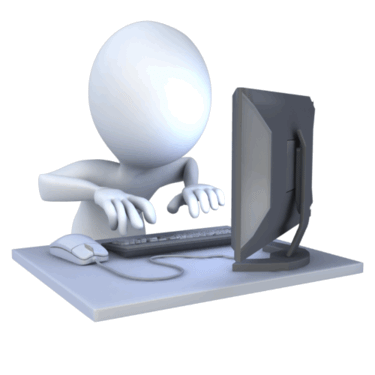 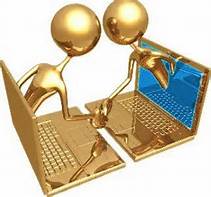 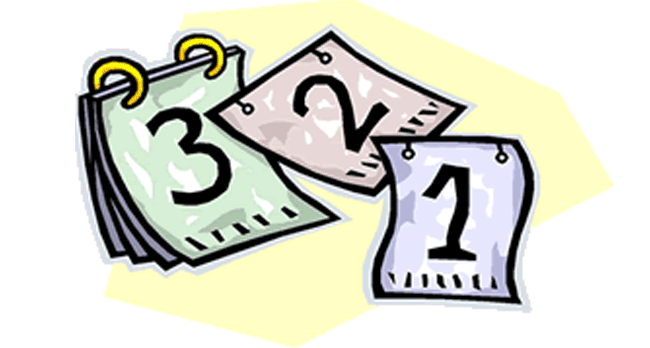 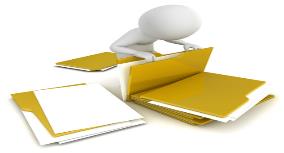 El OSSE, para efecto de comprobación  de su capitalización, entregará a la Delegación respectiva,
copia de su estado de cuenta o documento análogo (constancia).

 En el caso de los OSSE de Ahorro y Crédito entregarán un Informe en el marco de la Educación Financiera o en su caso documento que acredite haber otorgado un crédito productivo a algún integrante del  OSSE.
El OSSE entrega a la Delegación el anexo 12, Calendario de Capitalización debidamente requisitados por la persona designada como Representante Legal o Social y copia del contrato o documento análogo suscrito con la entidad financiera elegida el mismo día que formalice  el Modelo del Instrumento Jurídico.
La Delegación recibe y revisa la documentación de los OSSE y de los OSSE A/C, la cual enviará  en archivos digitalizados a la CGFP. cgfp_eca@inaes.gob.mx
La CGFP, recibe, revisa y registra en forma sistemática la información contenida en los documentos remitidos por las Delegaciones.
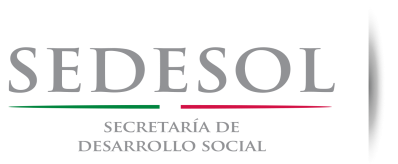 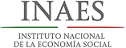 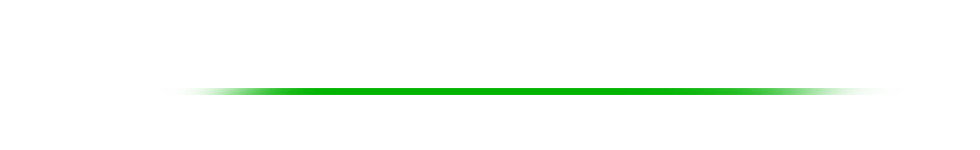 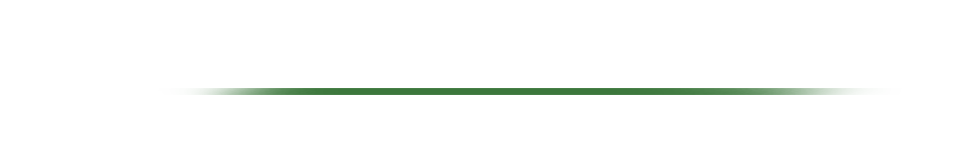 CAROL NAVA MÉNDEZ
cnavam@inaes.gob.mx
PABLO AHUMADA ROJAS
pahumadar@inaes.gob.mx
GRACIAS
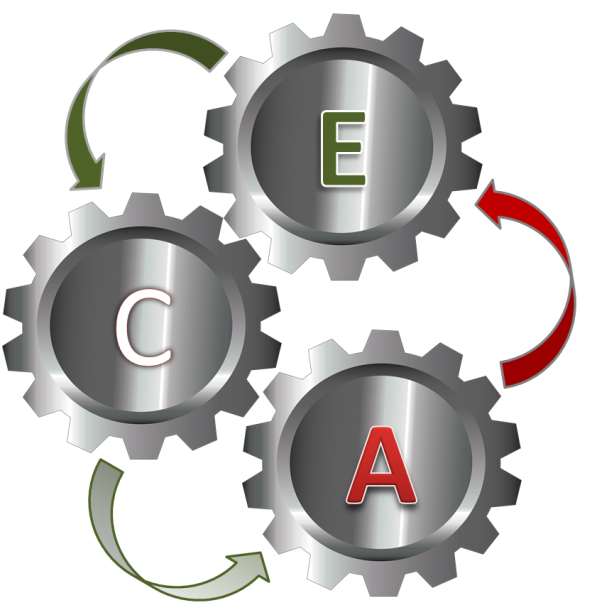 ECATEL: 01-55-26-36-41-00
EXTS. 4252, 4272 Y 5149
Interior de la República:
01-800-48-36-62-37
J. GUILLERMO 
GARCÍA ANDRADE
jguillermog@inaes.gob.mx
CONCEPCION IBÁÑEZ SALAZAR
ecadigital2012@yahoo.com.mx